Early Report on the Central Phoenix Inner Loop Traffic Operations Model
Phase I
Daniel Morgan, Caliper Corporation
Micah Henry, Maricopa Association of Governments
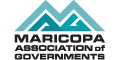 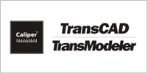 Objective
Add simulation modeling based on modern traffic modeling software and methods to Maricopa Association of Government’s (MAG) suite of analysis tools
Develop a traffic operations model that will support the Central Phoenix Transportation Framework Study (CPHX)
Train staff to use the model
[Speaker Notes: A tool with which to prioritize capacity, operational, and safety improvements]
Scope
Focus on the Central Phoenix portion of the MAG region (i.e., that area covered by the CPHX)
Study area bounded by Loop 101 on the north, east, and west, and the Gila River Indian Community/Loop 202 on the south
Inclusion of all vehicular modes (Auto, Truck, Bus, Rail)
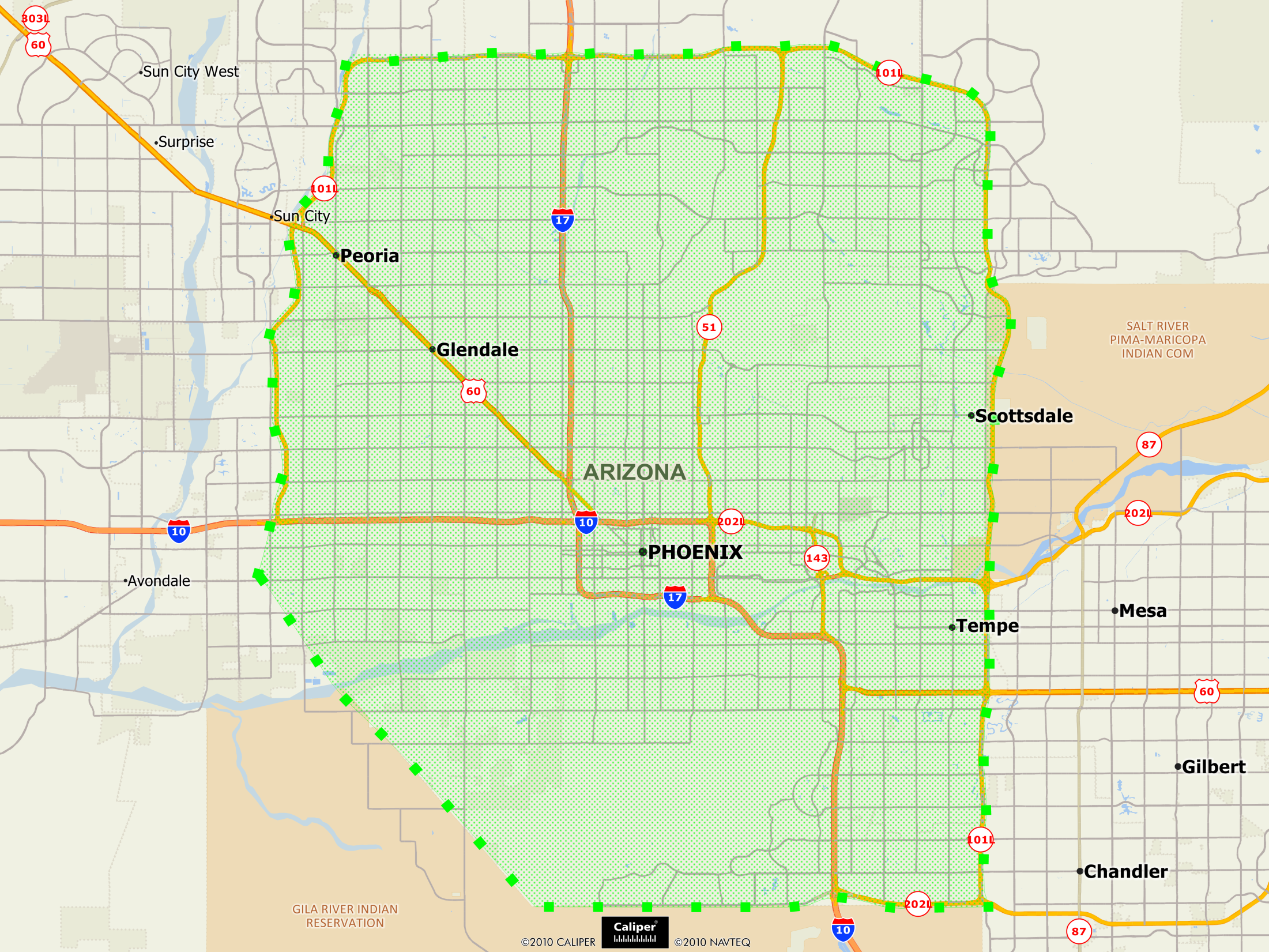 Study Area
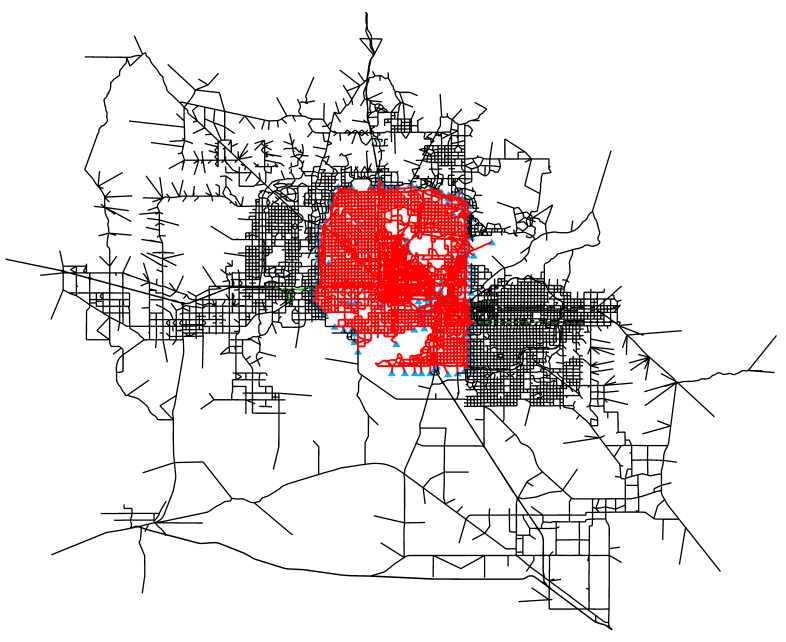 Geography
530 square miles of Central Phoenix and parts of Glendale, Peoria, Scottsdale, Tempe, Chandler
Including freeway facilities under the purview of the Arizona Department of Transportation (AZDOT)
Including public transportation services provided by Valley Metro members:
City of Phoenix
Regional Public Transportation Authority  (RPTA)
METRO (Light Rail)
Scale
2,470 Miles (320 Freeway/2,150 Surface) 
Approx. 5,690 in the planning network
Plus 20 miles of light rail
23,400 Links/17,250 Nodes
884 Origins and Destinations 
794 TAZ Centroids/90 boundary nodes
7,800 Lane-miles (1,300 Freeway/6,500 Surface)
1,700 Signalized Intersections
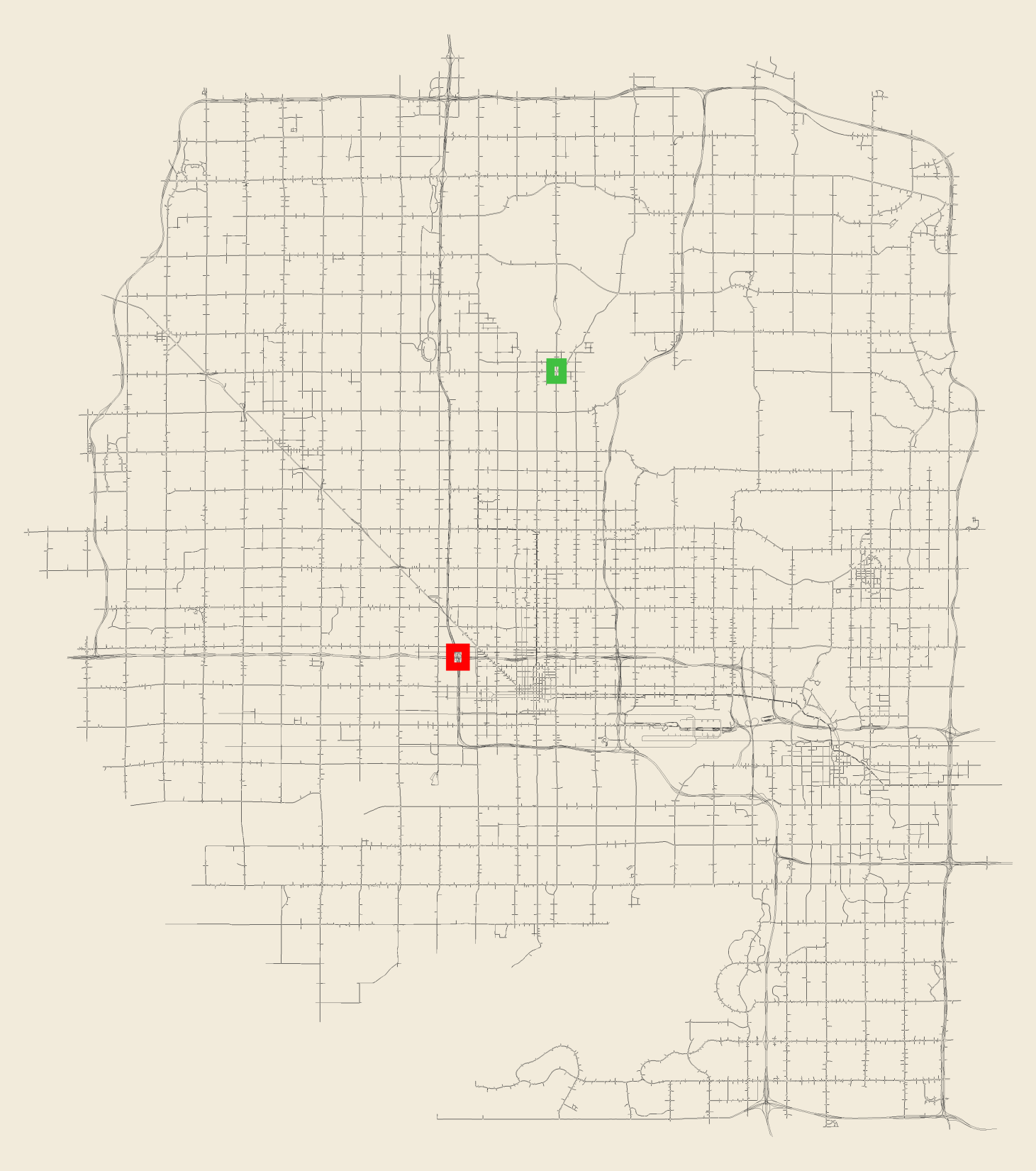 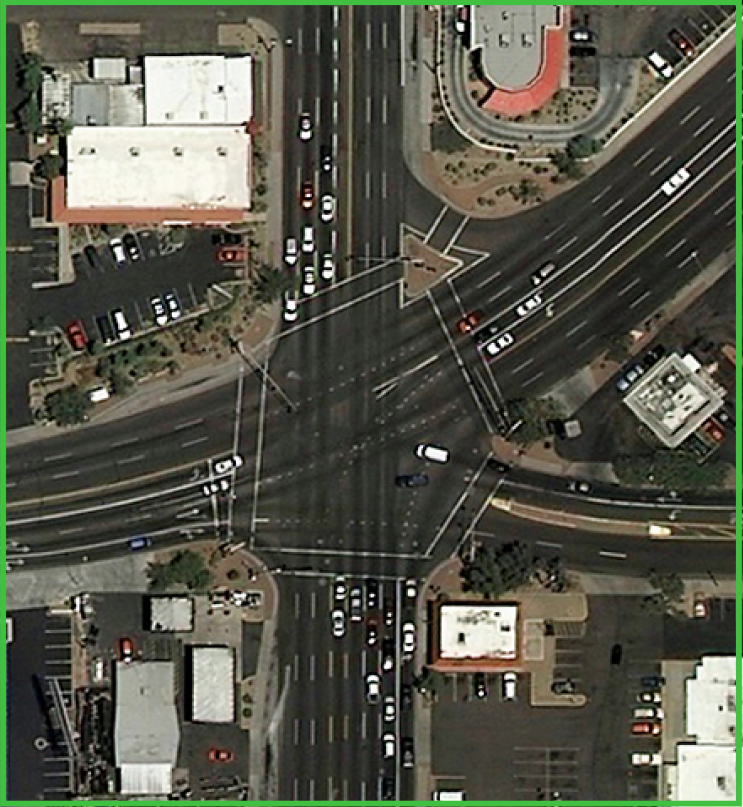 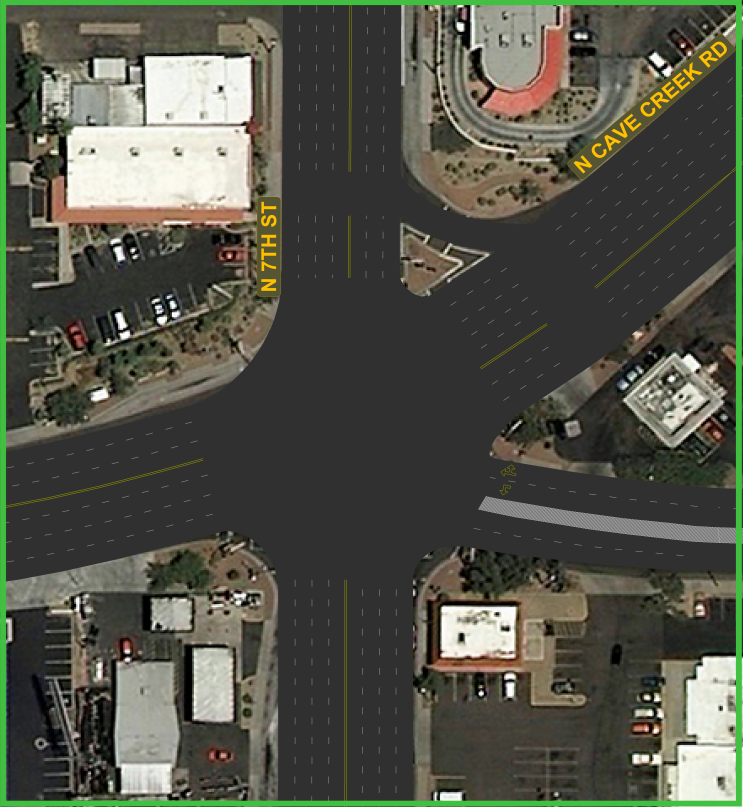 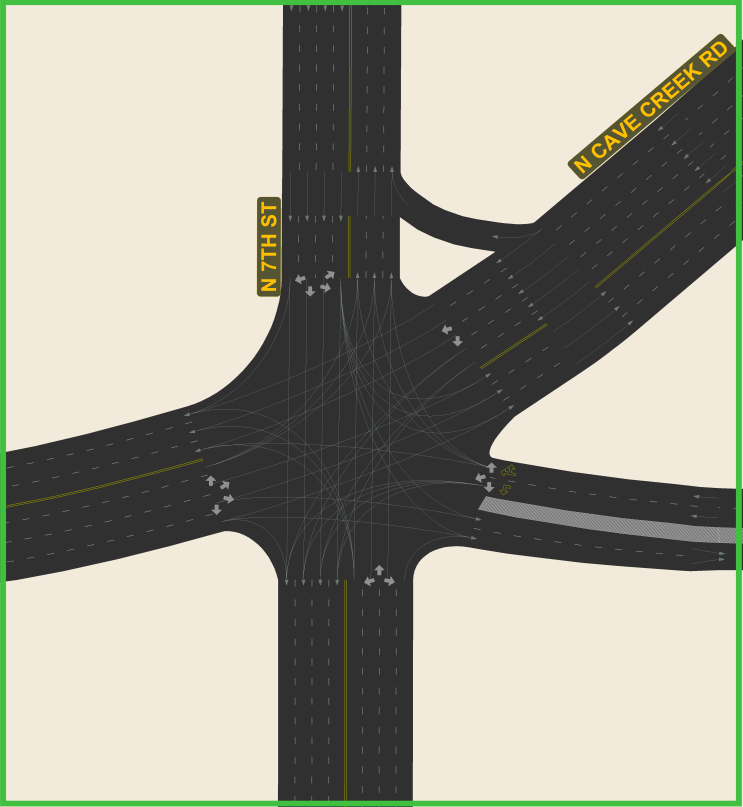 Level of Detail
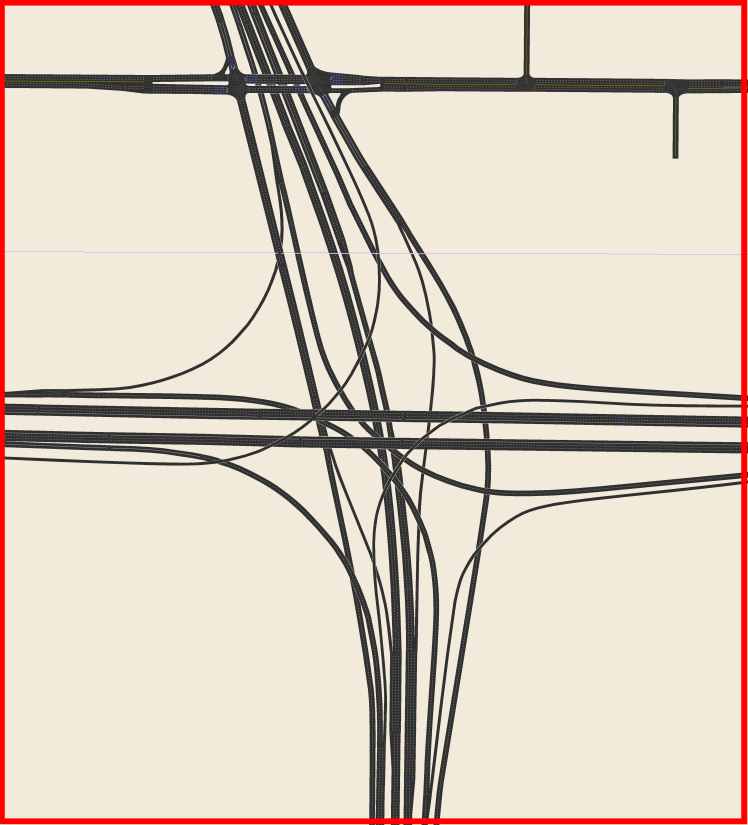 Status
Study Design (92%)
Draft a Study Design Document
Simulation Model Data Preparation (90%)
Prepare Simulation Model Inputs
Model Framework Development & Testing (15%)
Produce a Validated Simulation Model
Staff Training (1%)
Output: Project Manual, Training Classes
Schedule
Model to be completed by the end of 2011
Study Design
A microscopic multimodal traffic simulation model in TransModeler
An integrated TransModeler-TransCAD modeling framework
A dynamic approach to traffic demand estimation
A simulation-based dynamic traffic assignment approach to modeling route choice
A 2D and 3D GIS model for project evaluation and visualization
Model Data Preparation
Road Network
Geography, lane-level geometry, centroids, centroid connectors
Traffic Demand Data
Freeway continuous count detectors, arterial midblock counts, arterial turning movement counts
Traffic Control Data
Signal timing plans, time-of-day, actuated detector locations
Public Transportation
Routes, stops, schedules
Model Framework
Dynamic O-D estimation
Simulation-based DTA
TransModeler microsimulation-based DTA
Hybrid (or multi-resolution) simulation-based DTA
Companion DTA TransDNA that runs on the MAG planning network
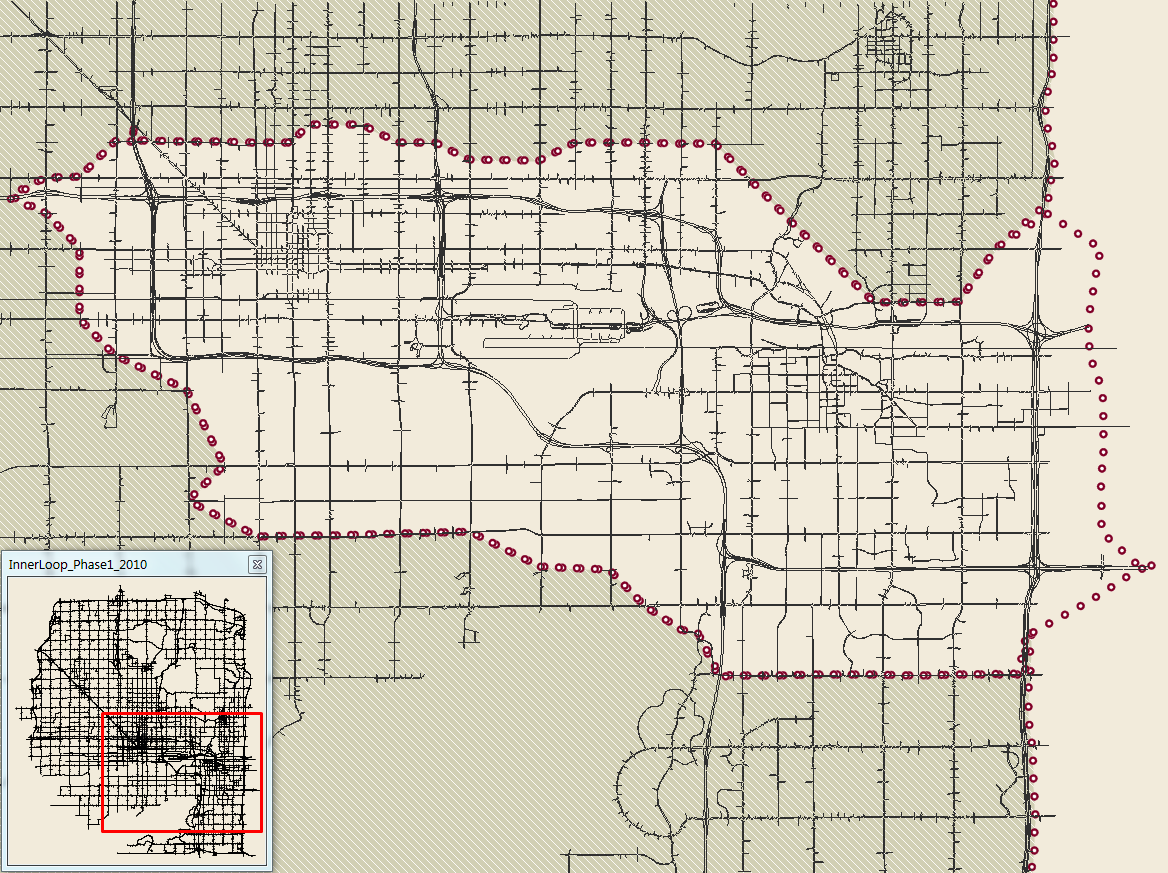 Study Design Test of Concept
80 square miles (15%)
634 miles (27%)
447 signalized intersections (26%)
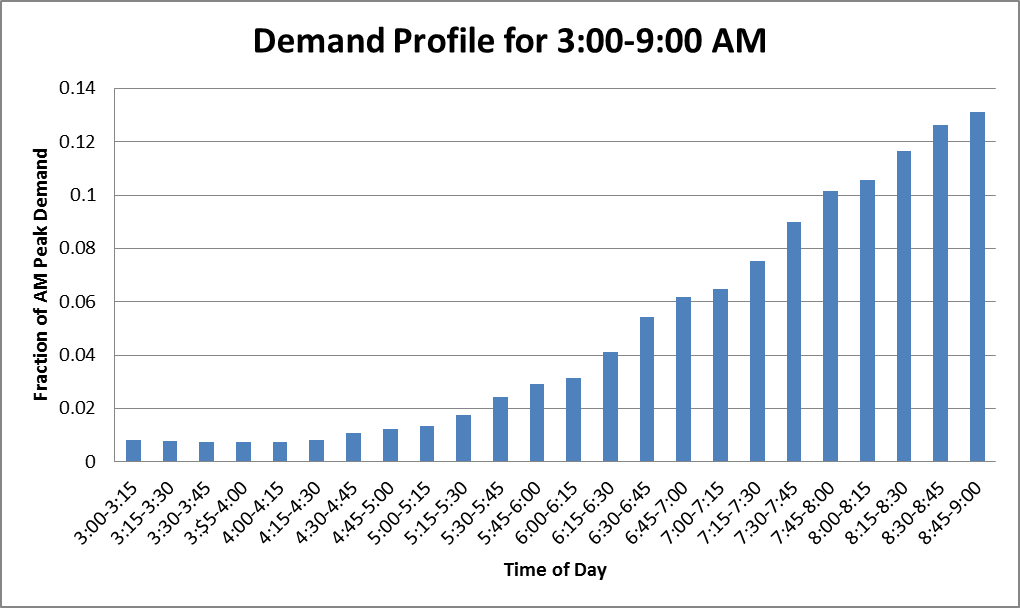 Performance
Target Peak Periods
AM: 6:00 – 9:00 AM, Approx. 1.4 million trips
PM: 3:00 – 6:00 PM, Approx. 2 million trips
AM Model Run Times for Study Design Test*
3:00 – 9:00 AM, 545,900 trips
56.5 minutes per simulation
13.6 minutes to re-compute route choices
All told, 50 iterations completed in 72 hours
* 	Based on an Intel Core i7 processor with 6 cores hyper-	threaded (12 virtual cores) and 24 GB RAM
Results
Next Steps
Complete model data preparation
Develop bus routes and stops
Complete review and refinement of signal timings outside the study design area
Calibration and Validation
Extend the O-D estimation and DTA to the entire study area
Performance Enhancements
Evaluate and catalog the properties of micro and meso simulation methods
Explore distributed computing, other speed-ups
Future
Deliver model
Train MAG staff to use the model
Phase II
Gather new data
Refine calibration/validation
Project demonstration/application
Single Point Urban Interchange